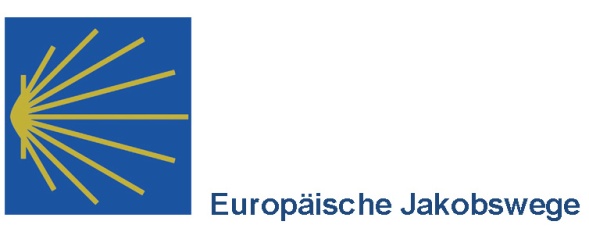 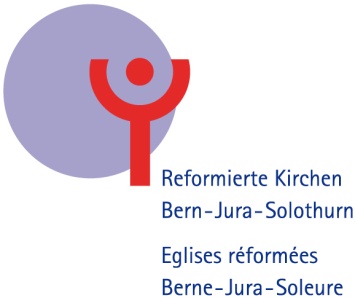 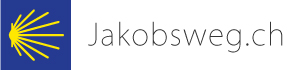 Auch Pilger sind Gäste
Jakobspilger beherbergen im touristischen Kontext
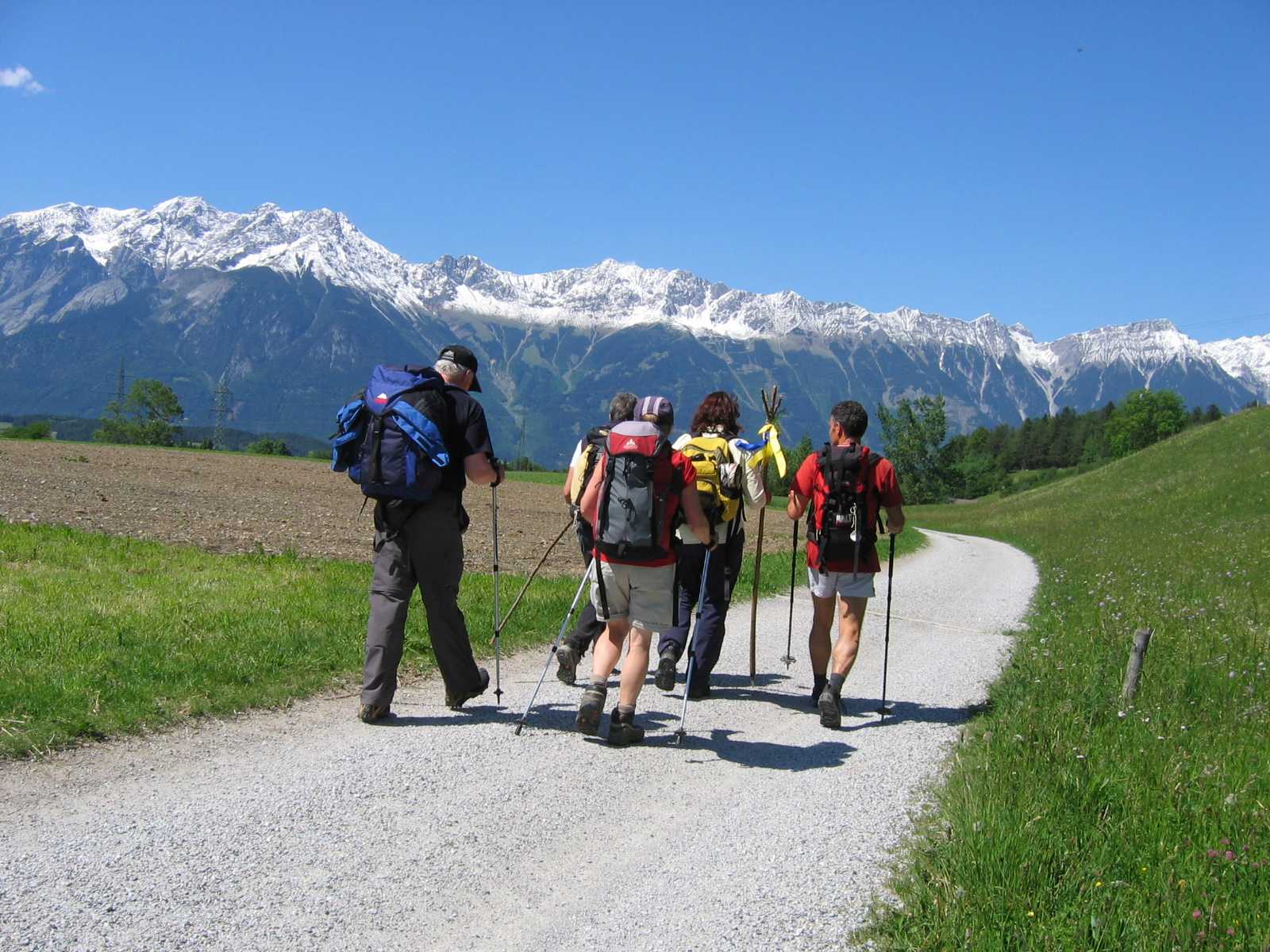 Themen des Workshops
Pilger: Wer sind sie?

Erfahrungen mit Pilgern

Untersuchung 2011: Gastfreundschaft erleben

Gastfreundschaftsqualität steigern?

Support ?
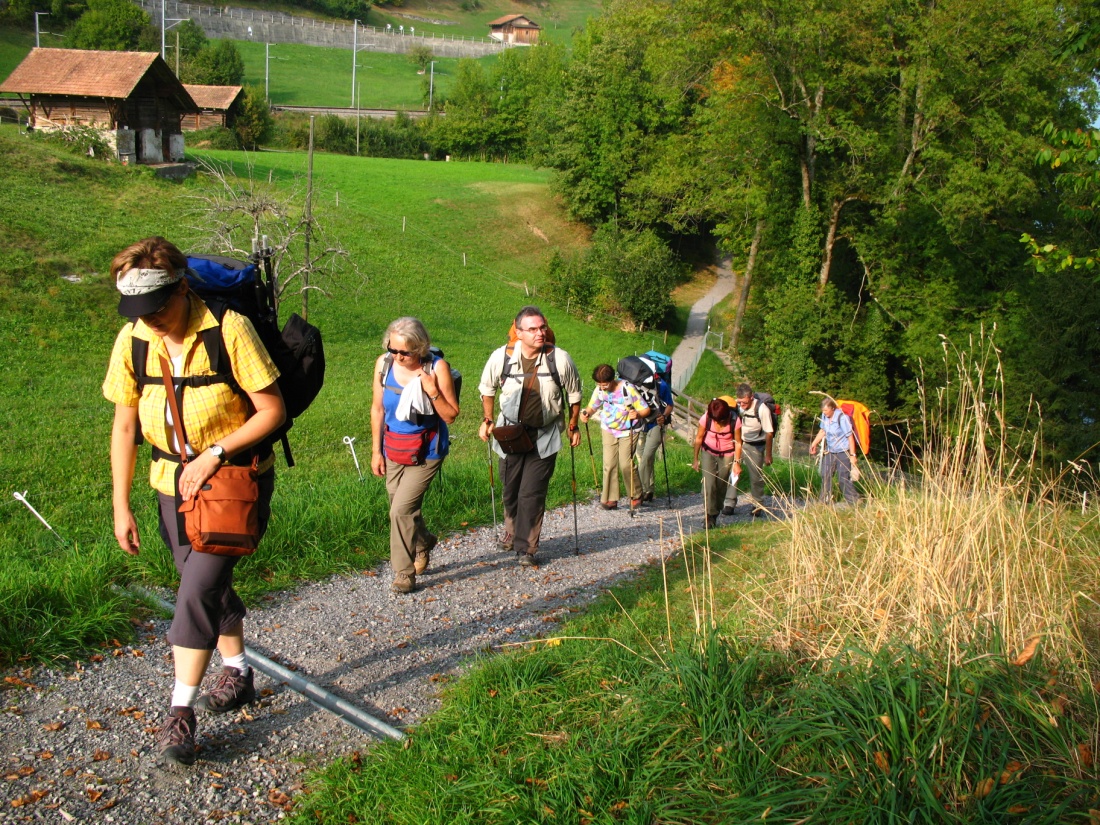 2
Berner Erhebung zum J-Pilgern 08
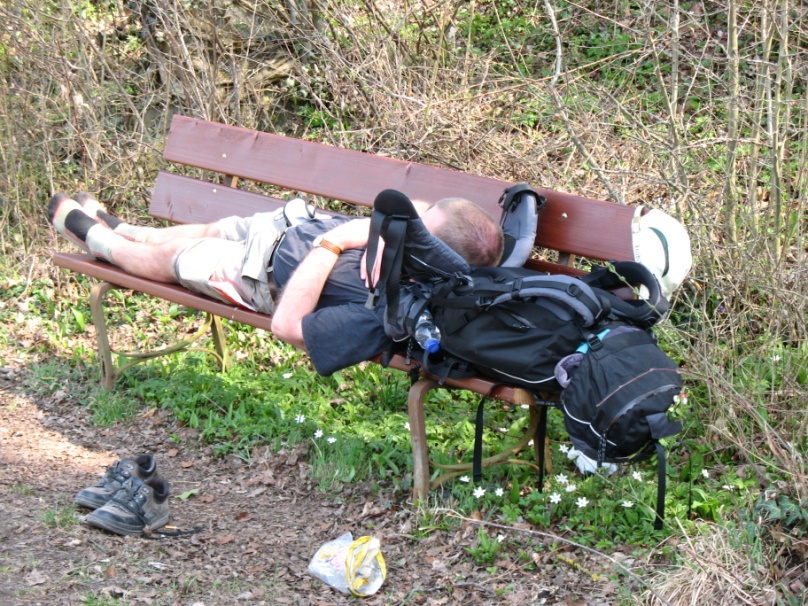 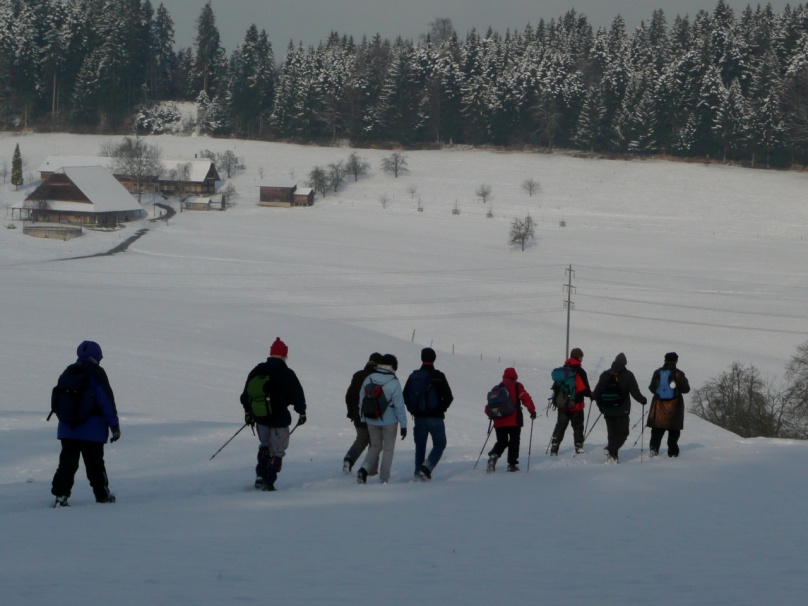 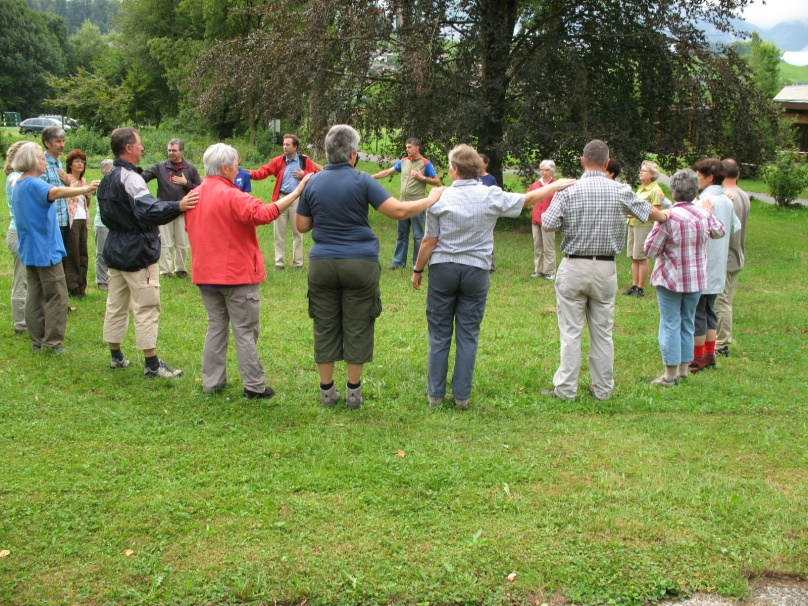 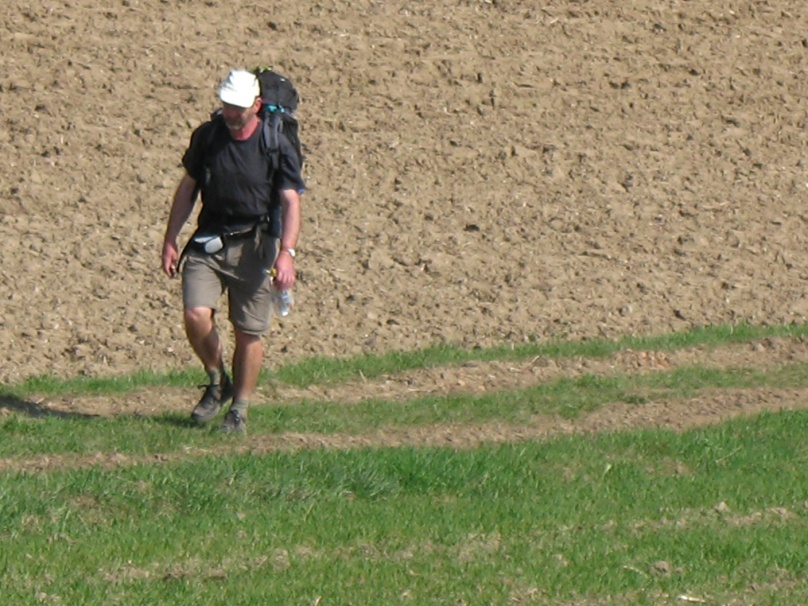 3
Pilgern fördert die regionale Entwicklung
Die historische Geschichtsroute Jakobsweg ist Ausgangspunkt für eine umfassende, nachhaltige Regionalentwicklung mit einer sinnstiftenden Wander-, Kultur- und Erholungstourismusstrategie als zentrales Konzept. Dieses Potenzial kann der Jakobsweg vorwiegend in strukturschwachen, peripheren Regionen ausspielen.
				Studie  Zeitlhofer, 2005 geographisches Institut der Universität Wien
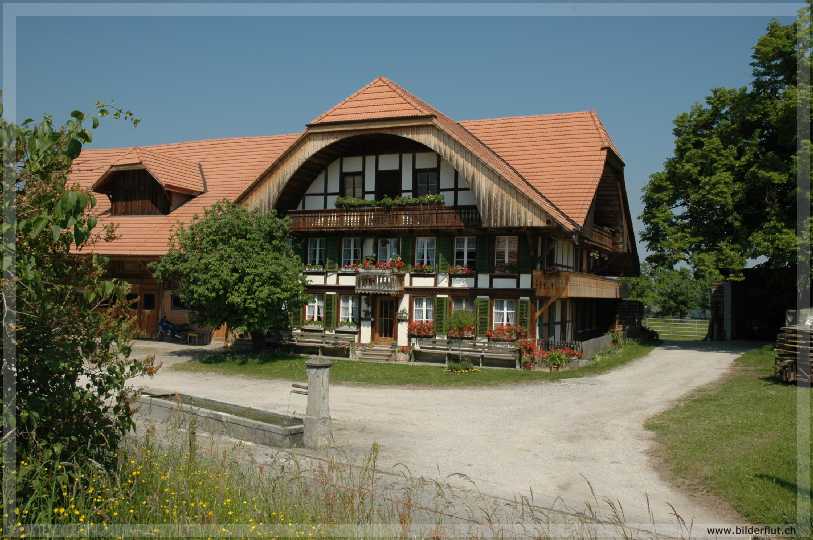 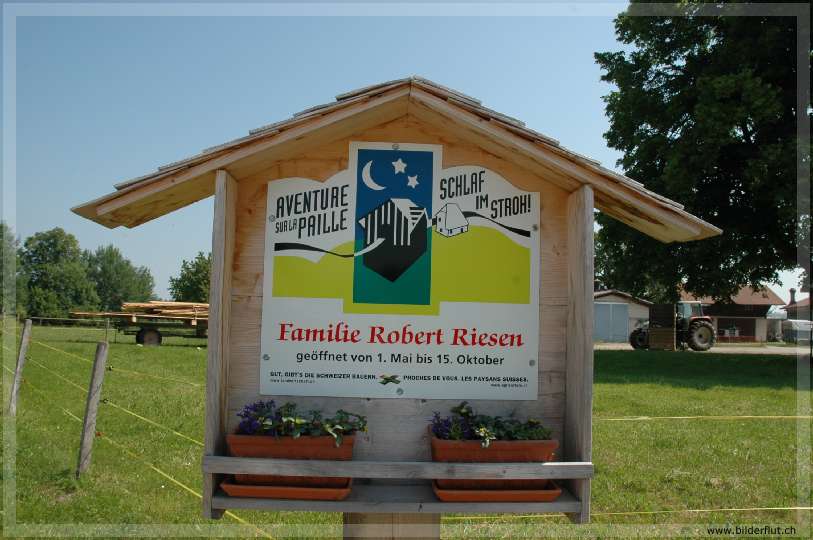 4
Gastfreundschaft an den TIZ
5
Gastfreundschaft = Beziehung
6
Zugang zu Grundlebensbedürfnissen
Pilgerfreundliche Übernachtung / nahe
Sehenswerte Stätten

Gut und preisgünstig essen
Pilgertreff, Pilgerstempel
Alltag der Menschen am Ort
 Übernachtungsempfehlung
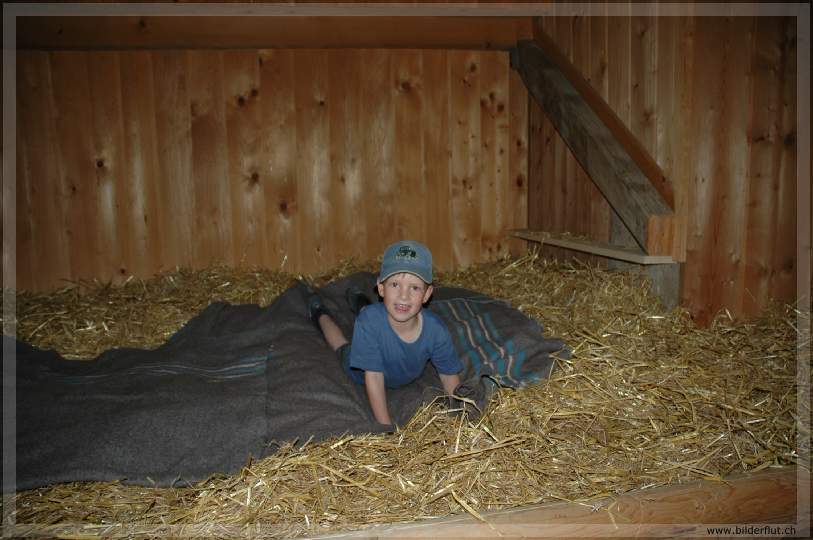 7
Sekundäres Informationsbedürfnis
Wäscherei
Massage/Fusspflege
Einkaufen/Apotheke
Kulturelle und religiöse Veranstaltungen
Begegnungsmöglichkeit mit Menschen am Ort
Wetter morgen
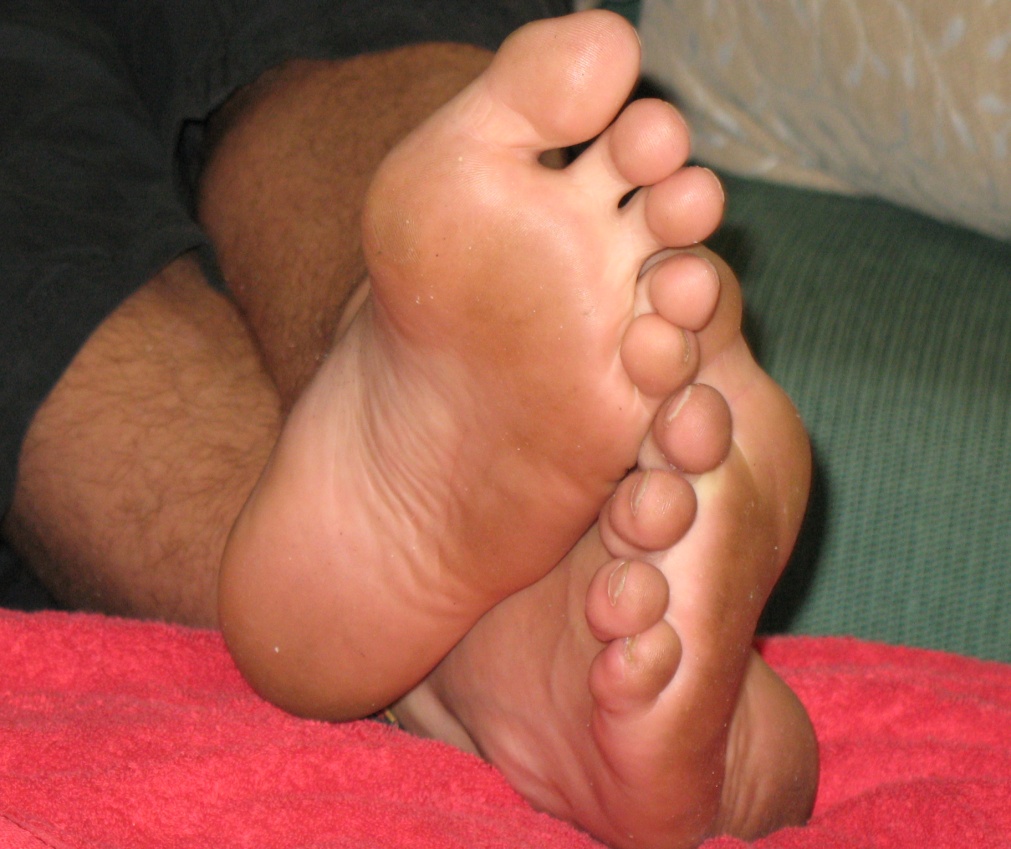 8
Gastfreundschaft in der Erinnerung verankern
BotschafterIn der Region sein
Interesse zeigen
Beziehung schaffen/ Blickkontakt 
Kreatives Überraschungsmoment
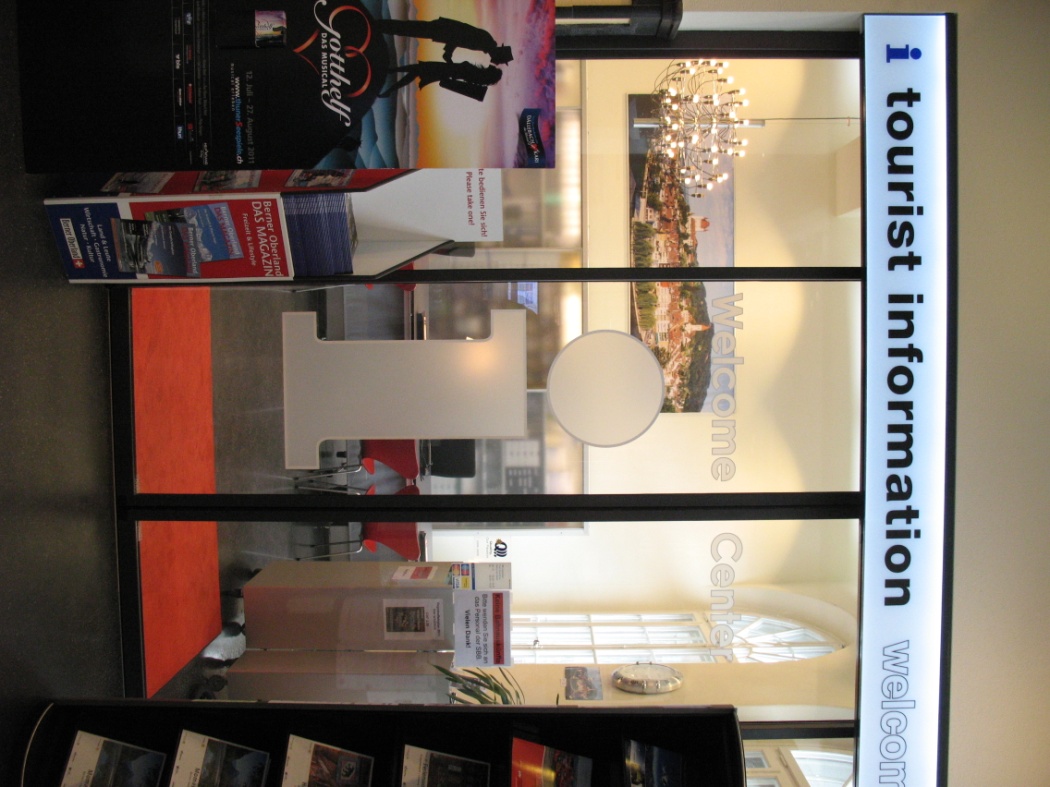 9
Downloads
Materialien zum Download: http://www.refbejuso.ch/inhalte/pilgern/pilgerprojekte.html
10